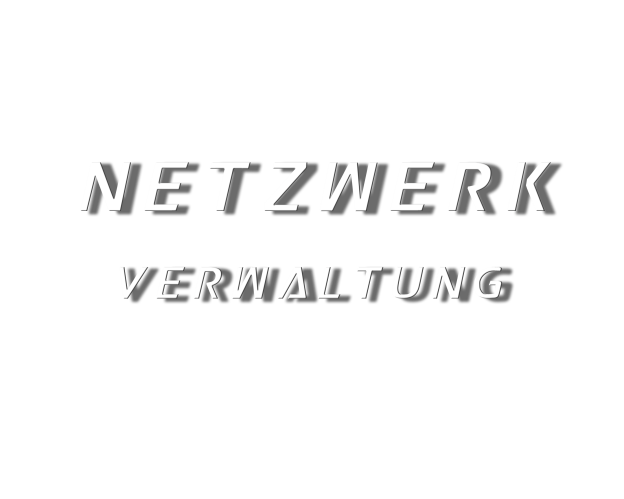 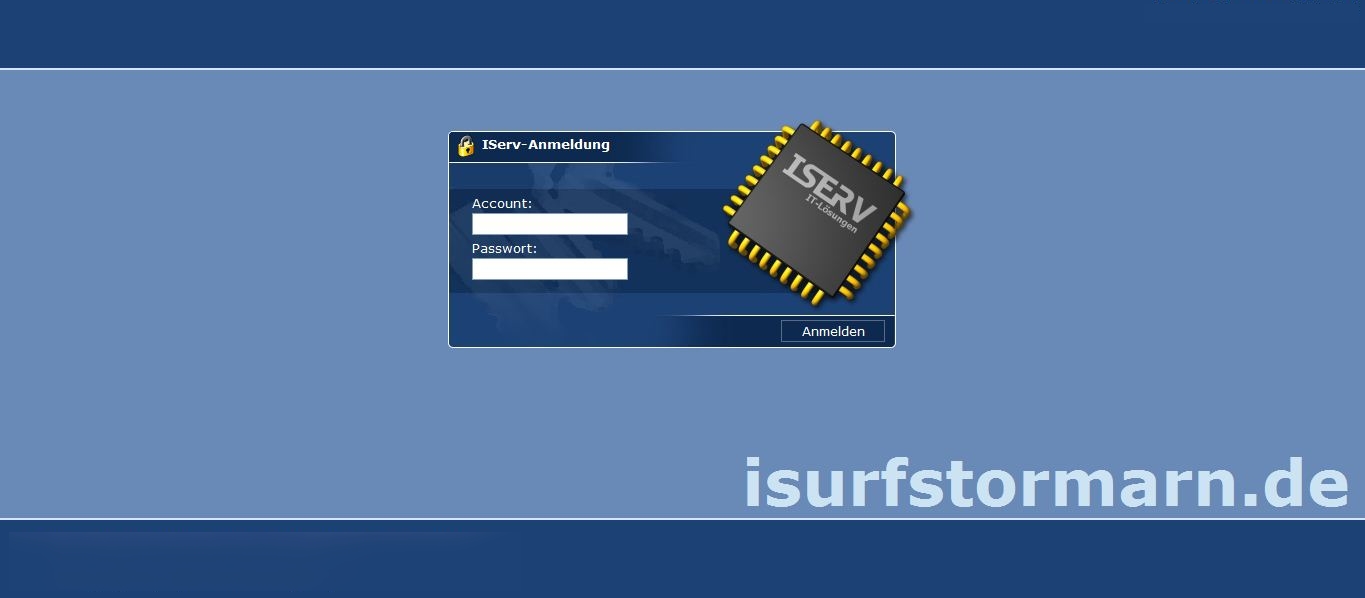 christian.kalusky
*****
iSurfStormarn
Das neue Server-System an der Stormarnschule
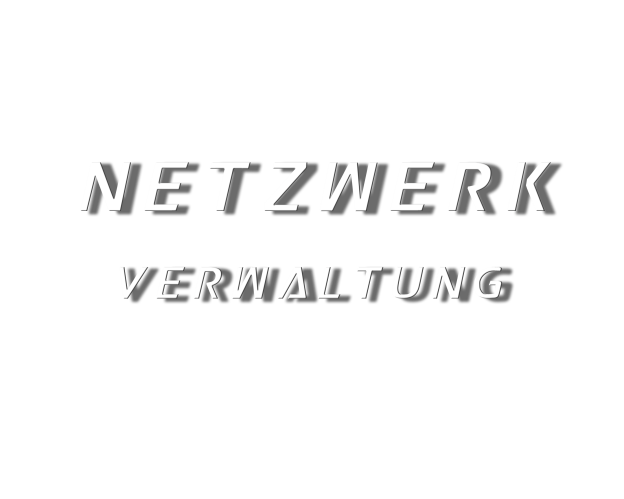 Schülervertretung
der Stormarnschule
Übersicht Fragen
Was ist iSurfStormarn denn überhaupt?
Wie soll es genutzt werden?
Welche Gefahren kann es geben?
Zukunft von iSS an der Stormarnschule?
Bring Your Own Device?!
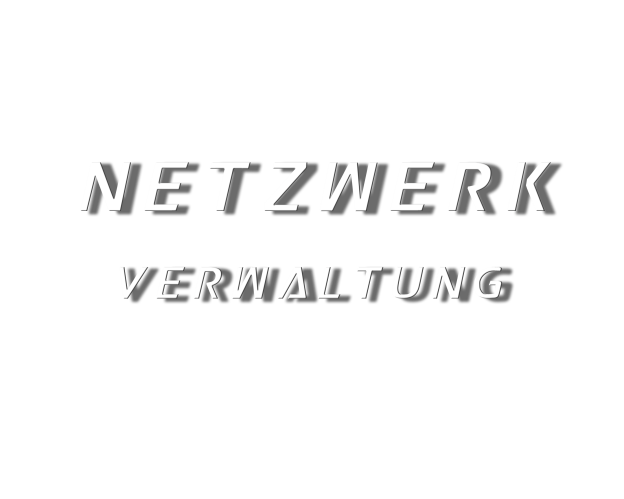 Schülervertretung
der Stormarnschule
Was ist denn iSS überhaupt?
Was ist denn iSS überhaupt?

Wie soll es genutzt werden?

Welche Gefahren kann es geben?

Zukunft von iSS an der Stormarnschule?

Bring Your Own Device?!
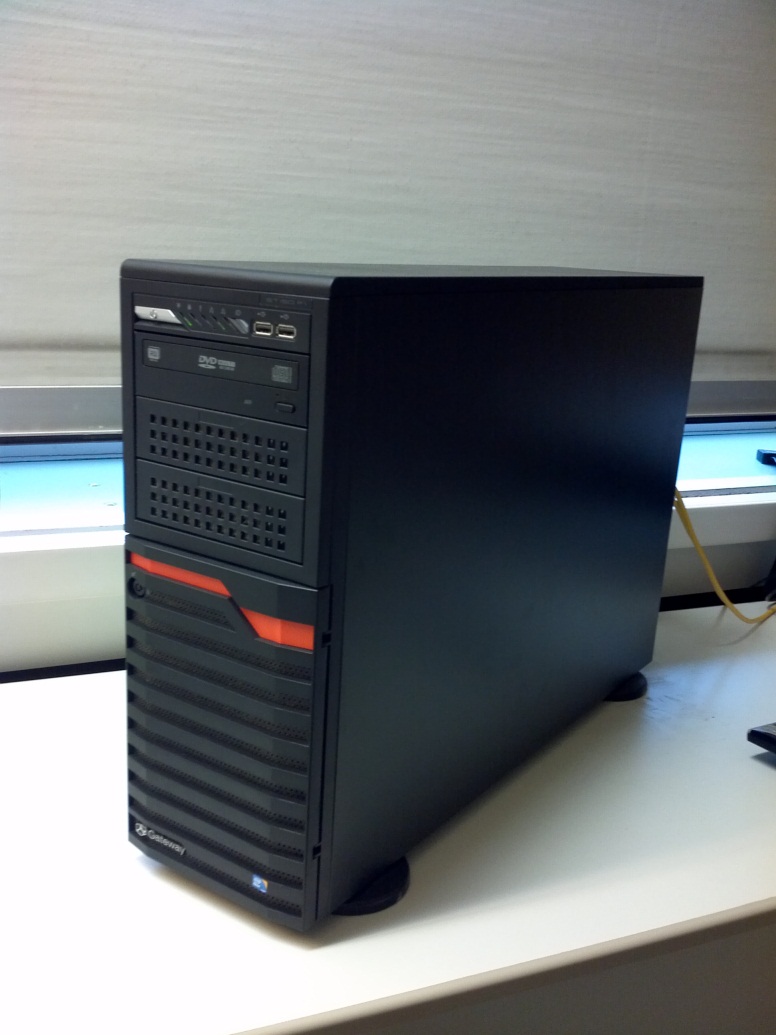 Server-System

Web-Oberfläche
(www.isurfstormarn.de)
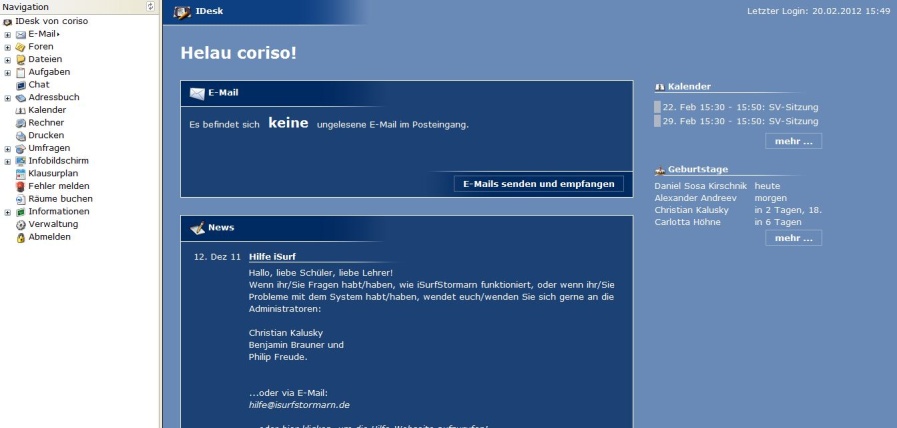 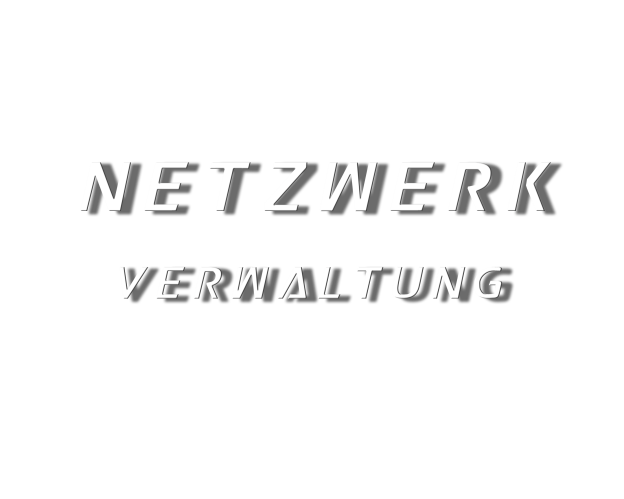 Schülervertretung
der Stormarnschule
Was ist denn iSS überhaupt?
Server:
 steht im Computerraum unserer Schule
 „private Cloud“


 Web-Oberfläche/Plattform
 4 wesentliche Aspekte:
 Management 
 Schulalltags-Unterstützung
 Administration
 Kommunikation
Was ist denn iSS überhaupt?

Wie soll es genutzt werden?

Welche Gefahren kann es geben?

Zukunft von iSS an der Stormarnschule?

Bring Your Own Device?!
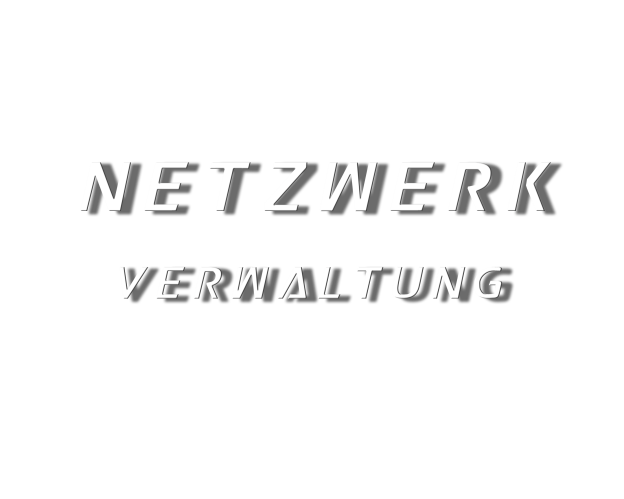 Schülervertretung
der Stormarnschule
Was ist denn iSS überhaupt?
Management 
 Aufgaben
 Klausurplan
 Umfragen
Was ist denn iSS überhaupt?

Wie soll es genutzt werden?

Welche Gefahren kann es geben?

Zukunft von iSS an der Stormarnschule?

Bring Your Own Device?!
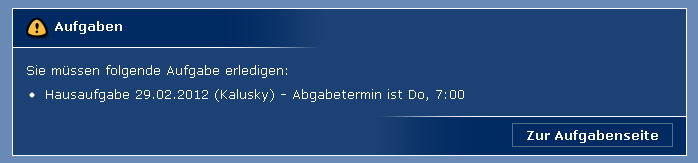 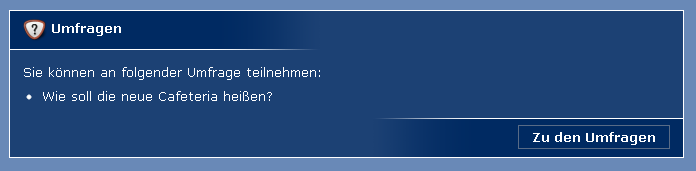 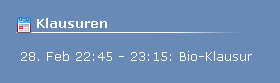 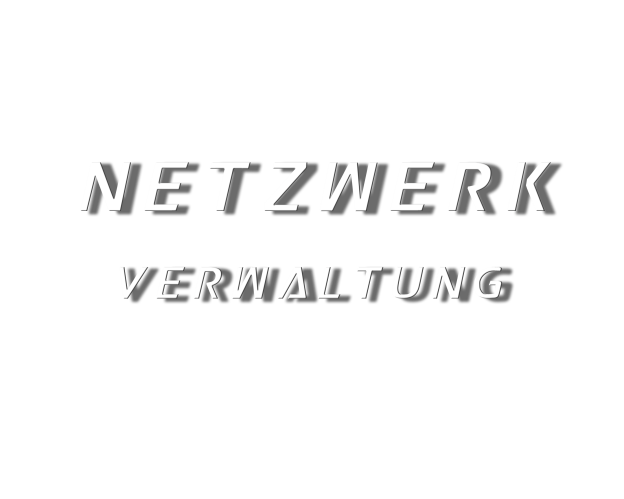 Schülervertretung
der Stormarnschule
Was ist denn iSS überhaupt?
Schulalltags-Unterstützung
 Räume buchen
 Rechner sperren

Adressbuch
 Kalender
 Dateien austauschen
Was ist denn iSS überhaupt?

Wie soll es genutzt werden?

Welche Gefahren kann es geben?

Zukunft von iSS an der Stormarnschule?

Bring Your Own Device?!
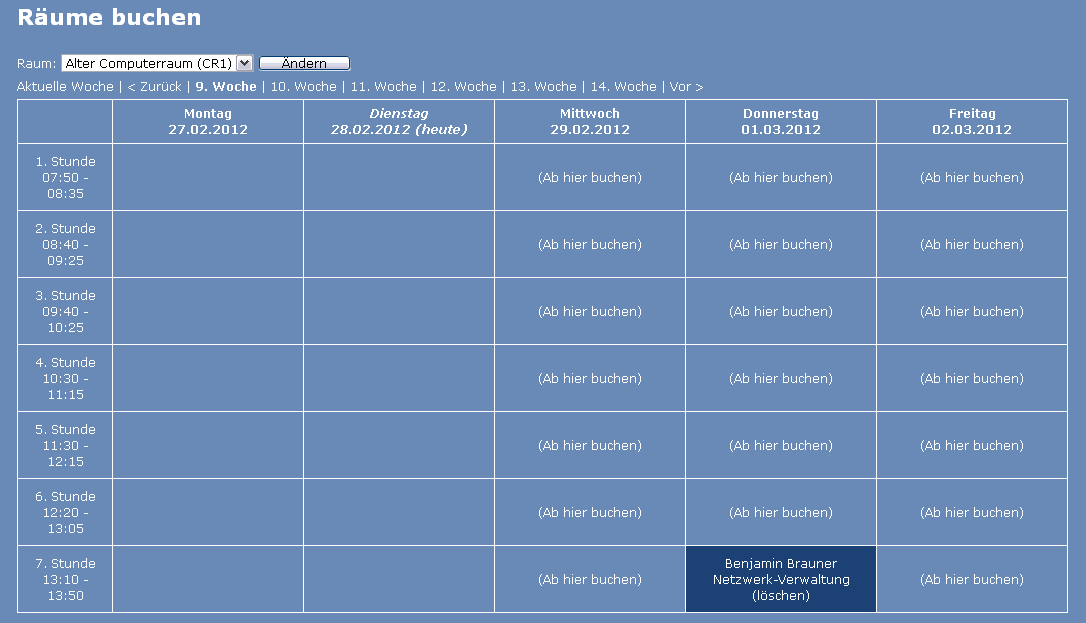 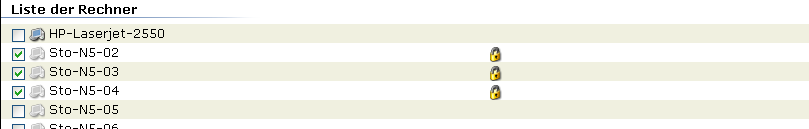 Michaela Witte
Max Mustermann
Christian Kalusky
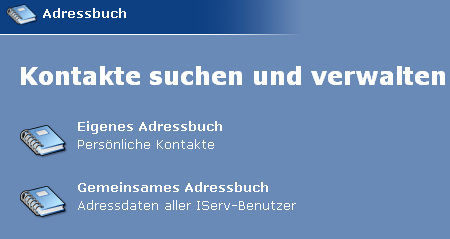 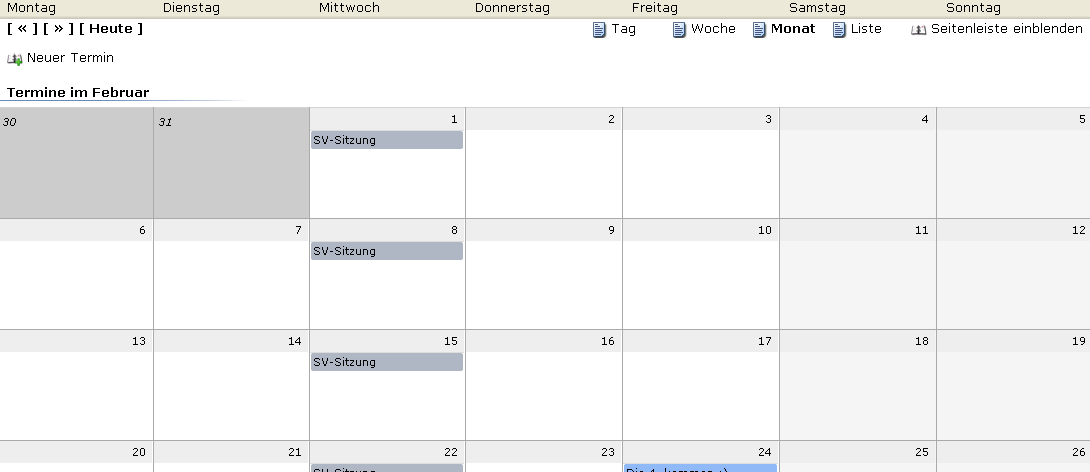 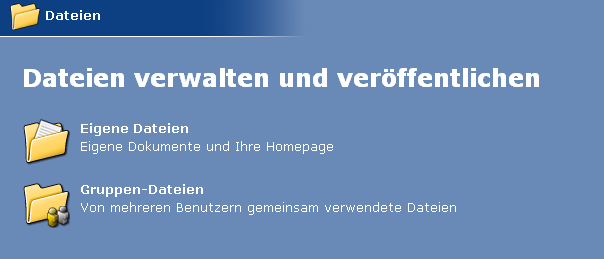 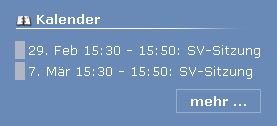 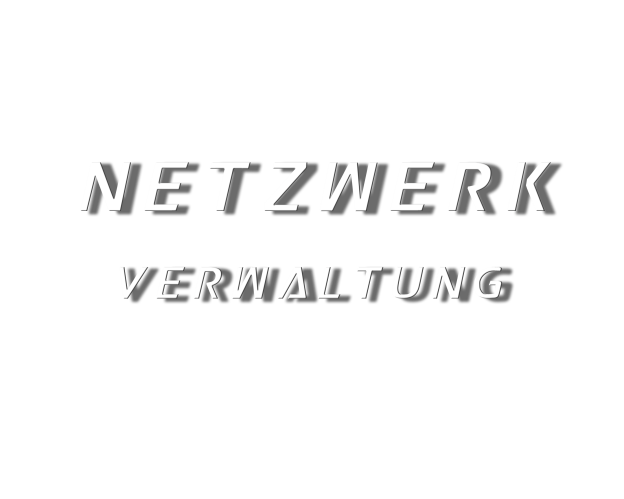 Schülervertretung
der Stormarnschule
Was ist denn iSS überhaupt?
Administration

 Fernwartung

 Software-Installation

 automatische Updates

 Herunterfahren

 User-Support
Was ist denn iSS überhaupt?

Wie soll es genutzt werden?

Welche Gefahren kann es geben?

Zukunft von iSS an der Stormarnschule?

Bring Your Own Device?!
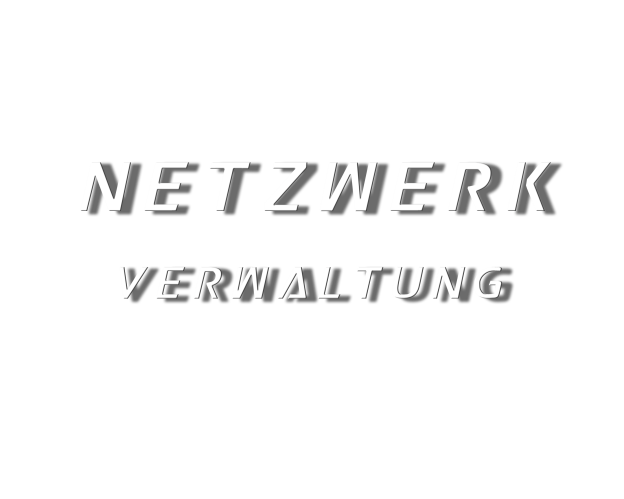 Schülervertretung
der Stormarnschule
Was ist denn iSS überhaupt?
Kommunikation
 E-Mail
 Forum
 Chat
 News
 Infobildschirme
Was ist denn iSS überhaupt?

Wie soll es genutzt werden?

Welche Gefahren kann es geben?

Zukunft von iSS an der Stormarnschule?

Bring Your Own Device?!
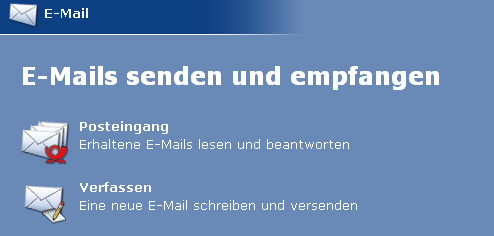 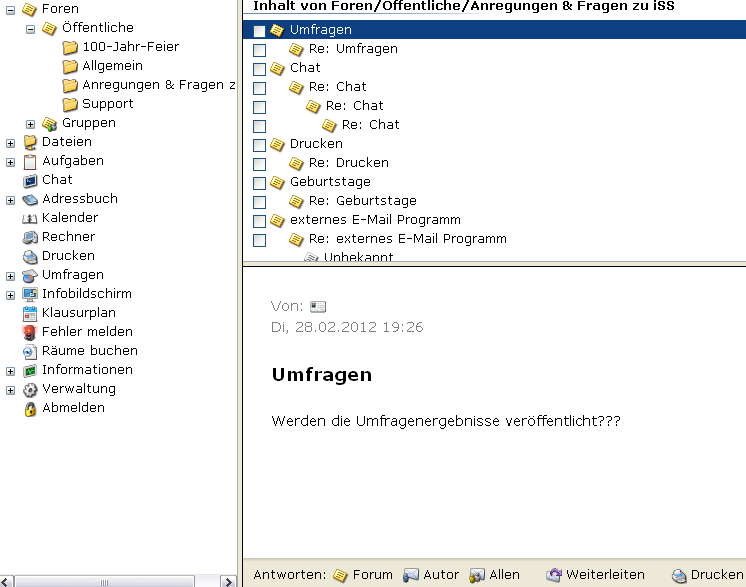 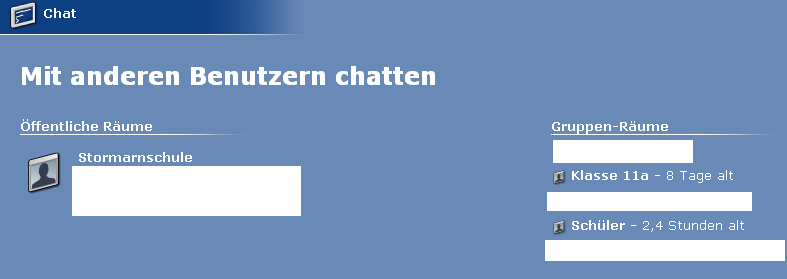 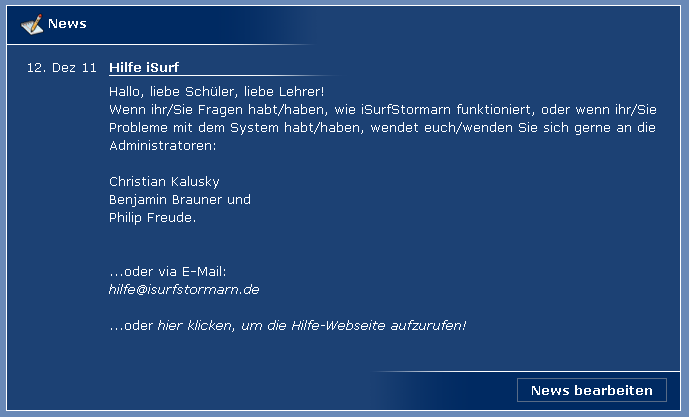 noch nicht aktiv
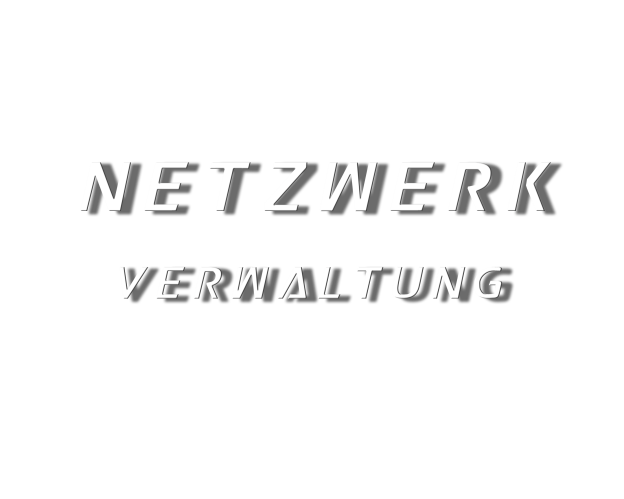 Schülervertretung
der Stormarnschule
Wie soll iSS genutzt werden?
Was ist denn iSS überhaupt?

Wie soll es genutzt werden?

Welche Gefahren kann es geben?

Zukunft von iSS an der Stormarnschule?

Bring Your Own Device?!
Gruppenarbeit

 erkrankte Lehrer

 schnelle Informations-Verbreitung

 Kommunikations-Plattform

 Erleichterung Management
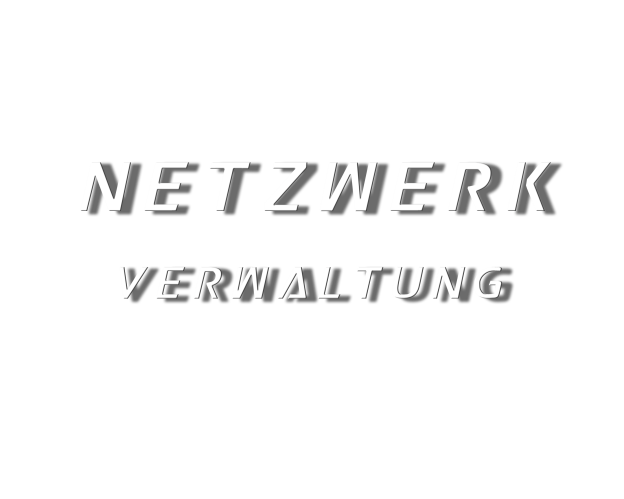 Schülervertretung
der Stormarnschule
Gefahren
Was ist denn iSS überhaupt?

Wie soll es genutzt werden?

Welche Gefahren kann es geben?

Zukunft von iSS an der Stormarnschule?

Bring Your Own Device?!
System-Ausfall  ganze Schule lahm


 Datenschutz


 Passwort vergessen
Herr Brauner, Herr Schäfer, iServ


https und Passwörter


hilfe@isurfstormarn.de
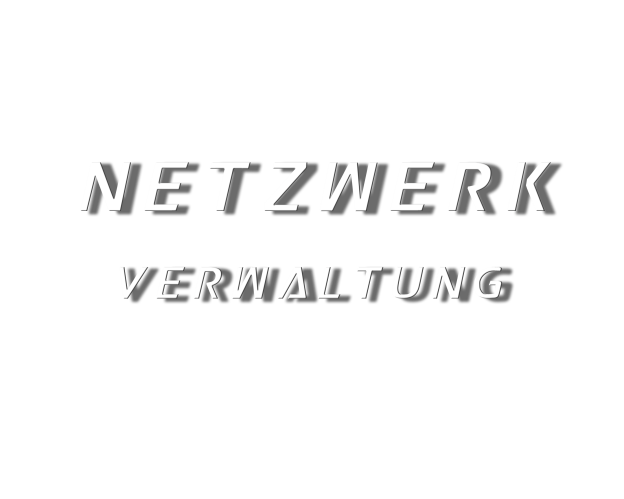 Schülervertretung
der Stormarnschule
Zukunft
Was ist denn iSS überhaupt?

Wie soll es genutzt werden?

Welche Gefahren kann es geben?

Zukunft von iSS an der Stormarnschule?

Bring Your Own Device?!
Einarbeitung

 Schulungen
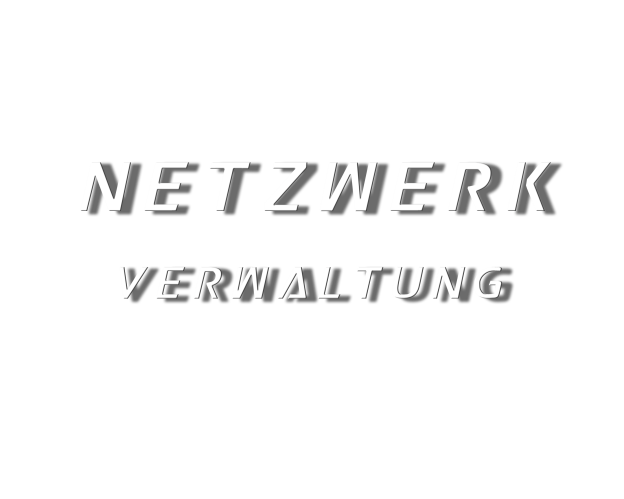 Schülervertretung
der Stormarnschule
Zukunft
Was ist denn iSS überhaupt?

Wie soll es genutzt werden?

Welche Gefahren kann es geben?

Zukunft von iSS an der Stormarnschule?

Bring Your Own Device?!
Einarbeitung

 Schulungen

 Computer-Führerschein inkl. iSS   (5. Klasse)
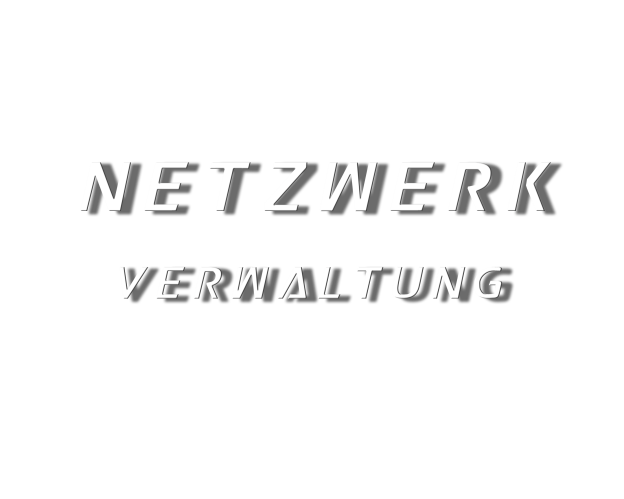 Schülervertretung
der Stormarnschule
Bring Your Own Device
Was ist erlaubt?

 Notebooks, Netbooks und Tablets
 Mitschreiben
Was ist denn iSS überhaupt?

Wie soll es genutzt werden?

Welche Gefahren kann es geben?

Zukunft von iSS an der Stormarnschule?

Bring Your Own Device?!
Was ist nicht erlaubt?

 Handys, Smartphones, MP3-Player
 Spielen, Musikhören, etc.
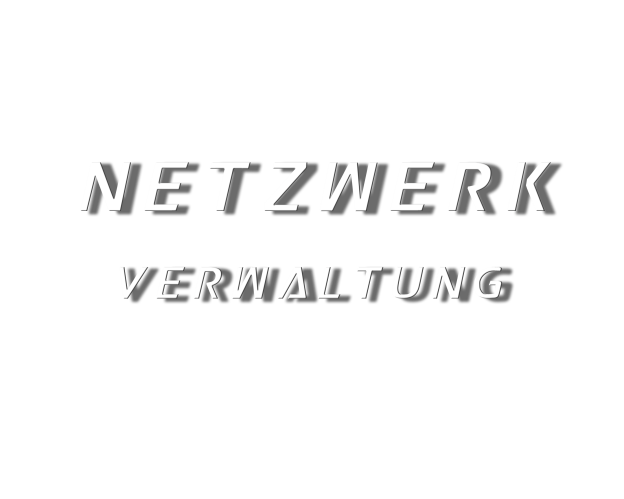 Schülervertretung
der Stormarnschule
Bring Your Own Device
Müssen wir unserem Kind jetzt ein Laptop oder Tablet kaufen?
 Nein.

Verpflichtend?!
 Nein.

 Was ist, wenn die Geräte gestohlen werden?
 Eigene Verantwortung

 Gleichberechtigung?
 Nicht machbar (allgemein)
Was ist denn iSS überhaupt?

Wie soll es genutzt werden?

Welche Gefahren kann es geben?

Zukunft von iSS an der Stormarnschule?

Bring Your Own Device?!
freiwillig!
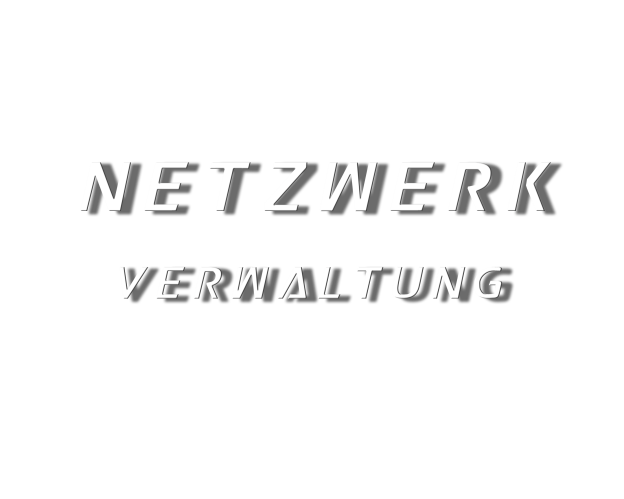 Schülervertretung
der Stormarnschule
Bring Your Own Device
Was ist denn iSS überhaupt?

Wie soll es genutzt werden?

Welche Gefahren kann es geben?

Zukunft von iSS an der Stormarnschule?

Bring Your Own Device?!
Einführung: ziemlich überstürzt
 Ja. Entschuldigung! 

 Warum Laptop in der Schule?
 komfortabel
 schnell
 einfach
 Zeitersparnis (Freistunden nutzen)
 persönliche Einstellungen am PC
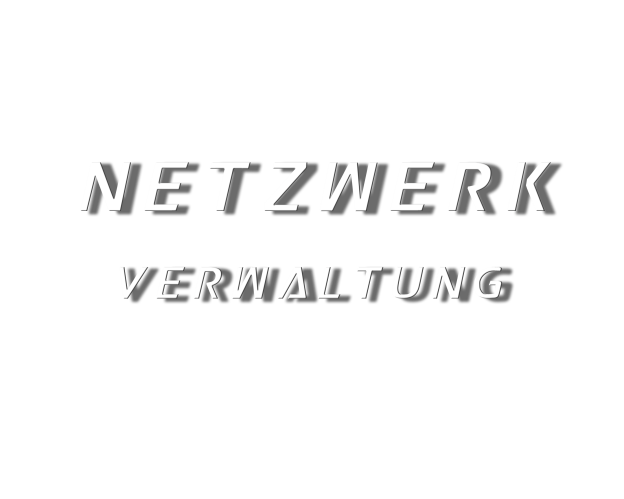 Schülervertretung
der Stormarnschule
Abschluss
Fragen?
Anregungen?
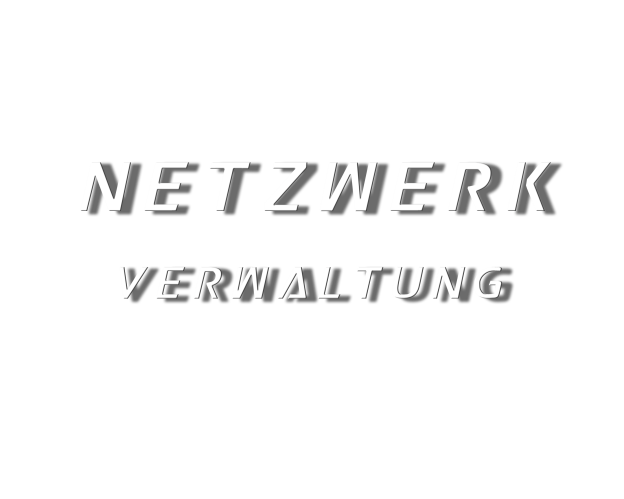 Schülervertretung
der Stormarnschule
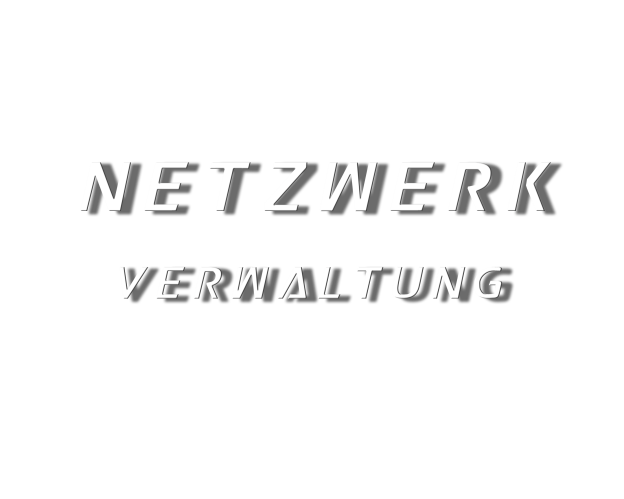